Computer Applications
Introduction to Graphics in Python
Rikki Prince rfp@ecs.soton.ac.uk
Yvonne Howard ymh@ecs.soton.ac.uk
And Aristea, Huw, Jian, Jordi, Nawar, Pla, Priyanka and Tom
Python lessons and labs plan
This week:
Canvas
Cartesian Space
On computer 0,0 is top left
Horizontal – x – increasing right
Vertical – y – increasing down
x
0,0
y
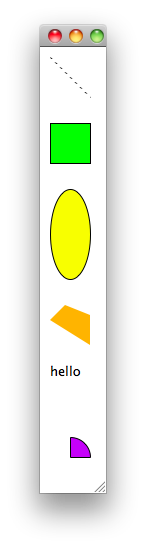 create_line()
create_rectangle()
create_oval()
create_polygon()
create_text
create_arc()
Canvas
A Tkinter control
Allows drawing of shapes to it

Good tutorials:
http://effbot.org/tkinterbook/canvas.htm
http://www.tutorialspoint.com/python/tk_canvas.htm
Tkinter basics
import Tkinter

# Create window
main_window = Tkinter.Tk()

# add widgets
# ...

# Display window
main_window.mainloop()
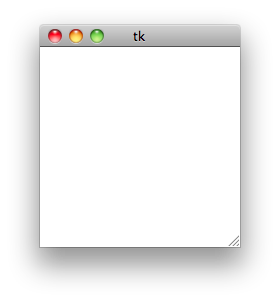 Controls
Input and output

2 important lines:

button = Tkinter.Button(main_window)
button.pack()

Create and display
Canvas
canvas = Tkinter.Canvas(main_window, width=500, height=500)
canvas.pack()

canvas.create_line(0,0, 250,250)
Clearing
If you want to change what is drawn, you can either:
Try to draw over what is there (messy)
Clear the canvas and redraw everything

Clear the canvas with:
		canvas.delete(Tkinter.ALL)

Will be important for animating…
Timers
To animate, you need to redraw, with slight changes, many times per second.
Tkinter supports doing things at intervals

def repeat_me():
print “again”

main_window.after(100, repeat_me)
milliseconds
Animate
Each interval expires, so part of callback needs to reset timer!

def repeat_me():
print “again”
main_window.after(100, repeat_me)

main_window.after(100, repeat_me)
milliseconds
Canvas
Using Tkinter (import, create instance, mainloop() )
Type of control
Draw different shapes
Use .after() to trigger interval timer
On interval clear
Redraw
The lab has practice of all these points!